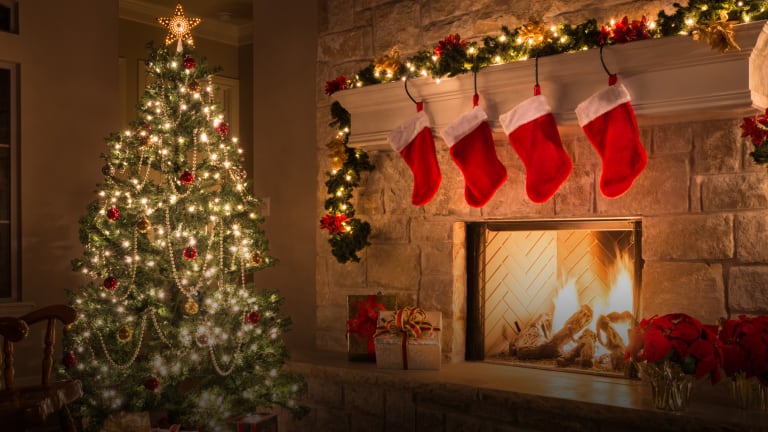 Vianočné pokušenie
Viktória Mondoková 
V.U
Ingrediencie:
	Piškóta:
	4 vajcia
	4 lyžice polohrubej múky
	4 lyžice kryštálový cukor	
	2 lyžice kakaa
	1 ks prášok do pečiva
 	Krém:
	0,6 dcl mlieka
	2 ks zlatý klas
	1 vanilkový cukor
	2 ks čokolády na varenie
	500g hera
	4 lyžice práškového cukru
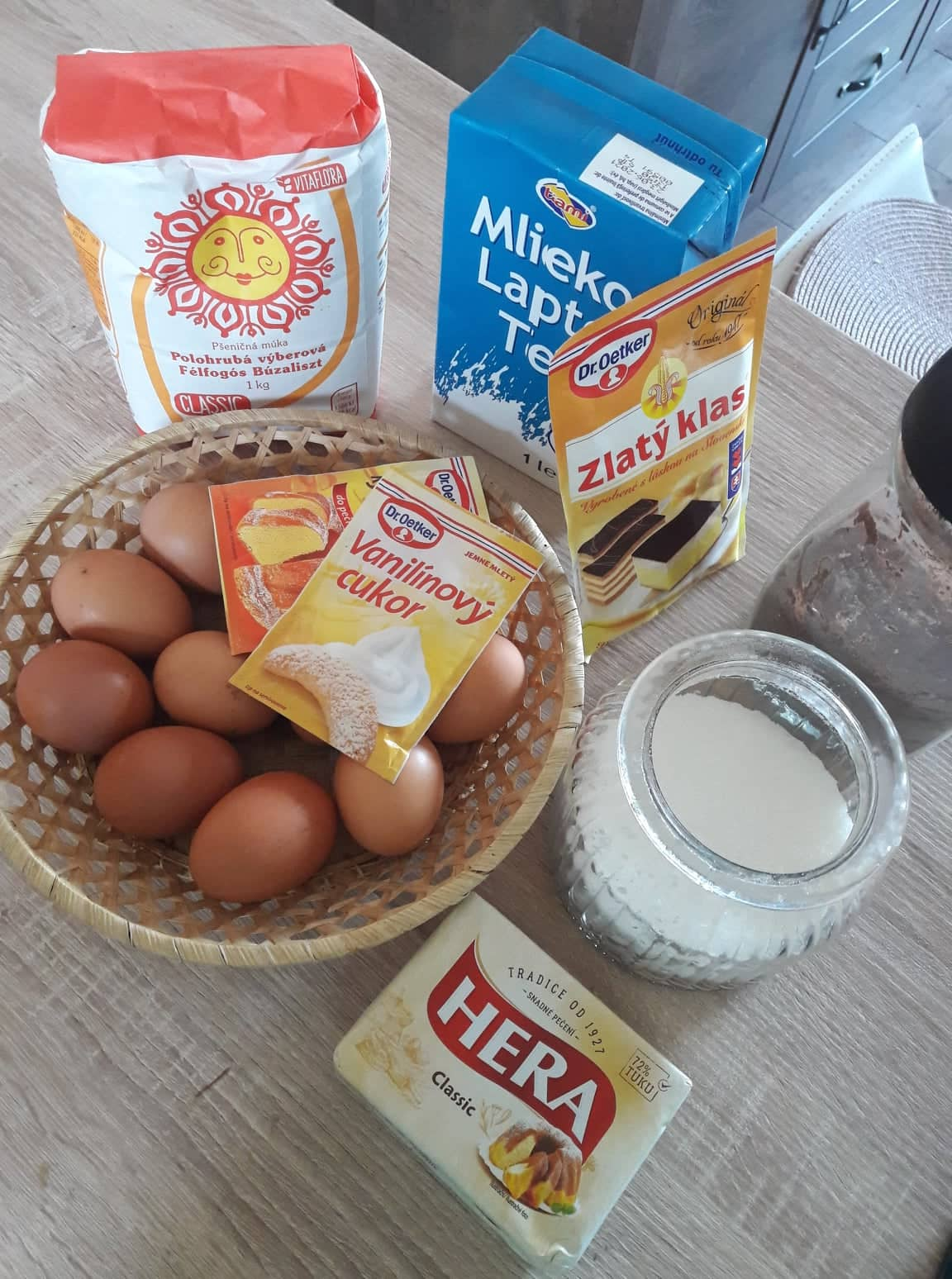 Postup piškóty:1. Pripravíme si všetky ingrediencie
2. Oddelíme žĺtka od bielkov
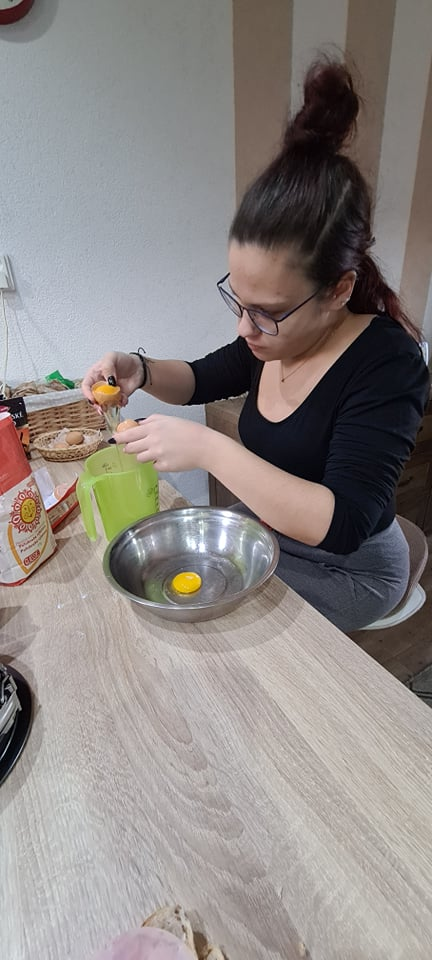 3. Z bielkov si vyšľaháme sneh a postupne pridávame kryštálový cukor
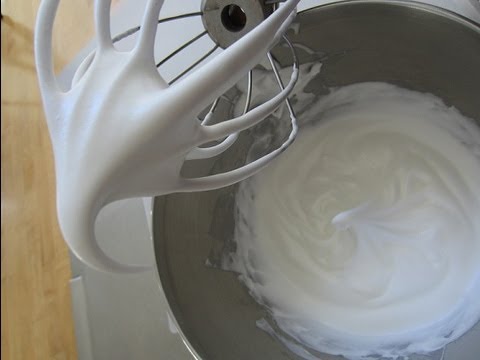 4. V druhej miske si vyšľaháme žĺtka s cukrom do nadýchanej skoro až bielej peny.
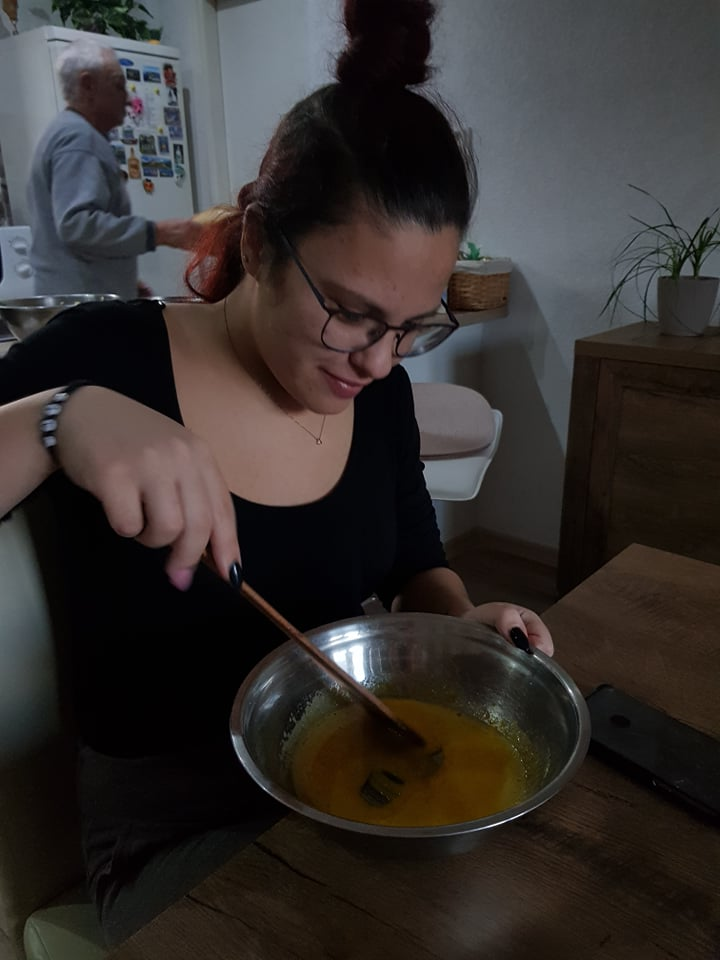 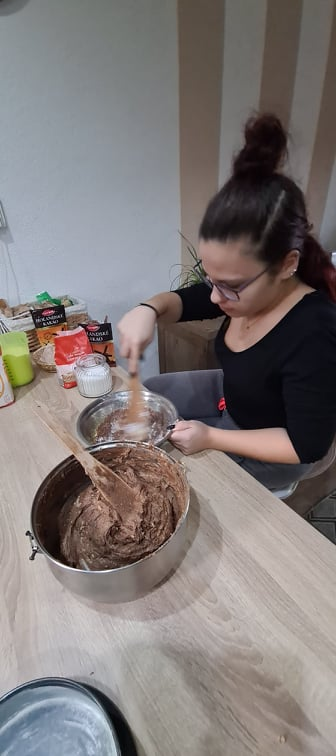 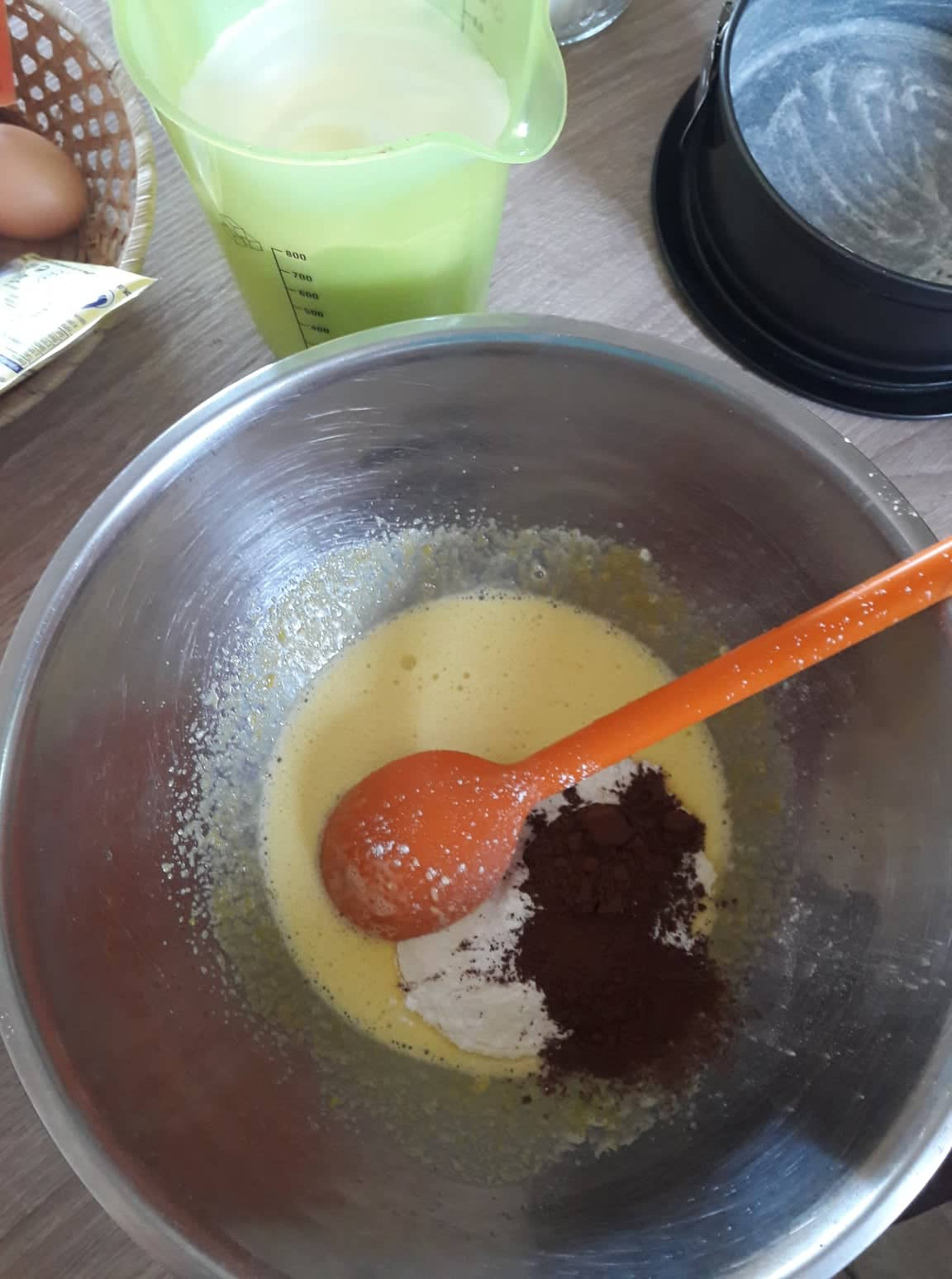 5. Pridáme kakao, múku a prášok do pečiva.
6. Nakoniec postupne spojíme vymiešanú žĺtkovú hmotu s vyšľahaným snehom.
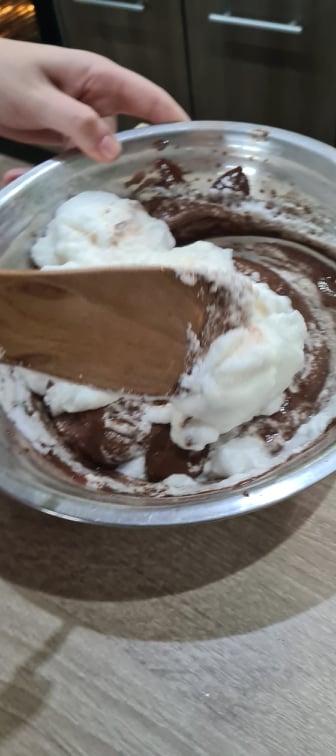 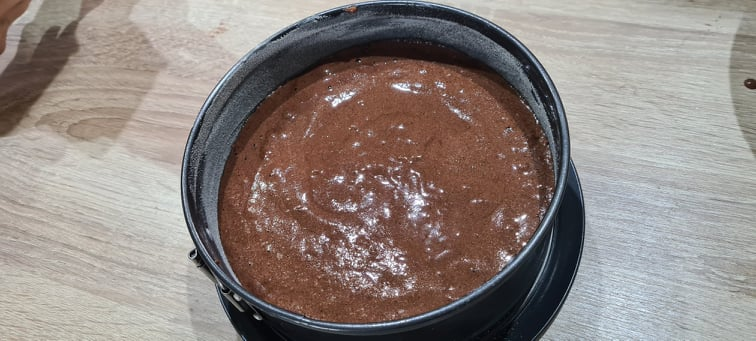 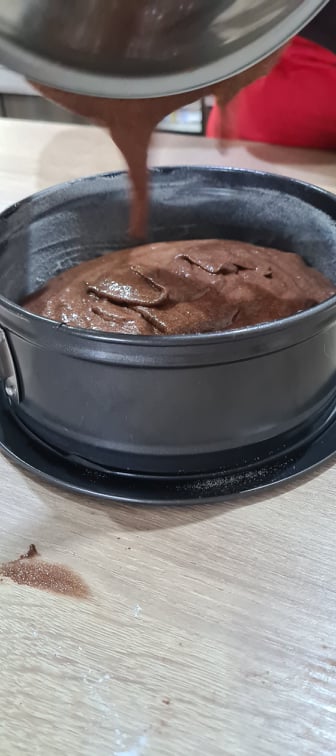 7.Pripravené cesto vlejeme do vymastenej tortovej formy
8. Pečieme pri 160 stupňoch 40/45 minút
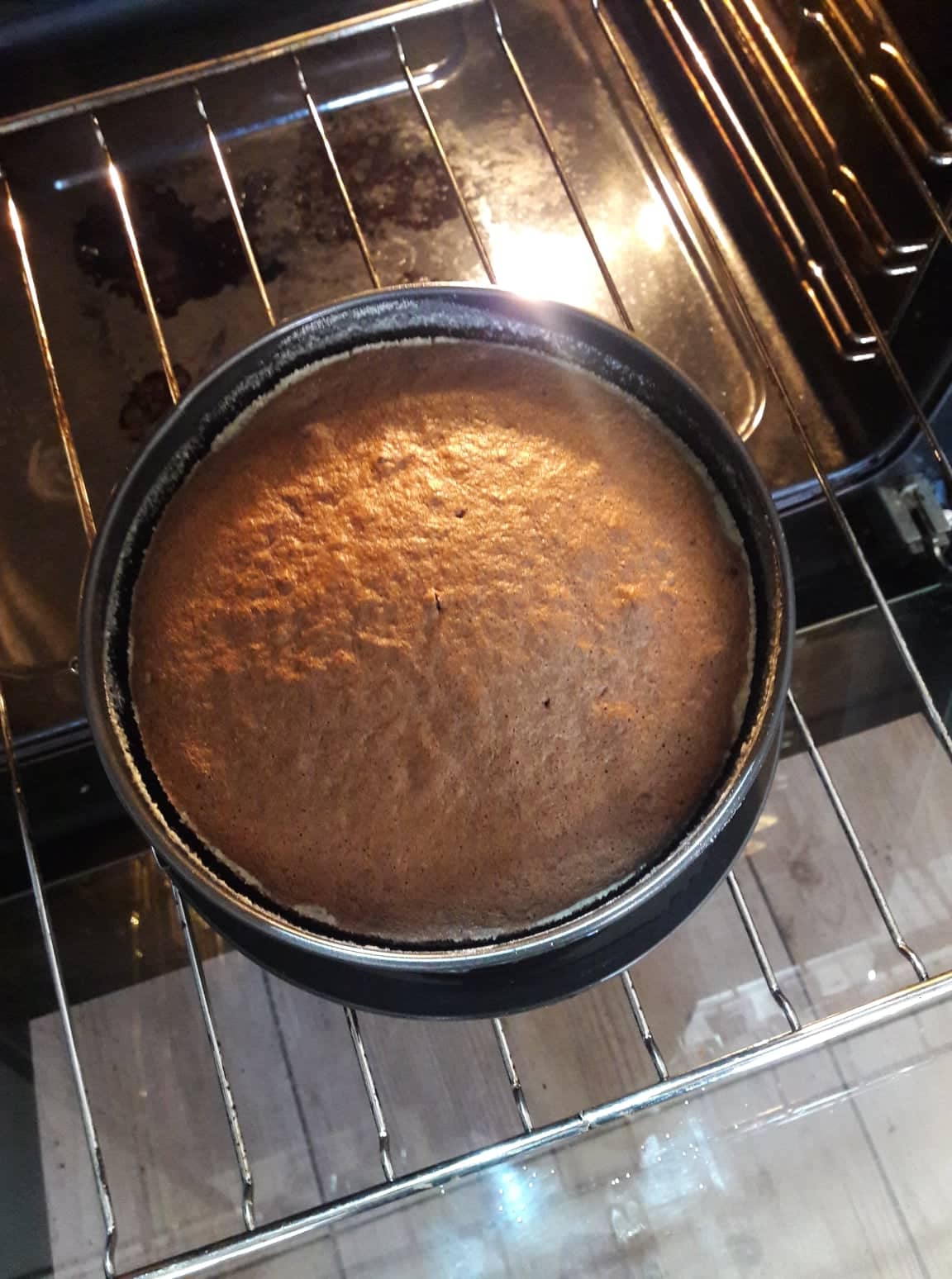 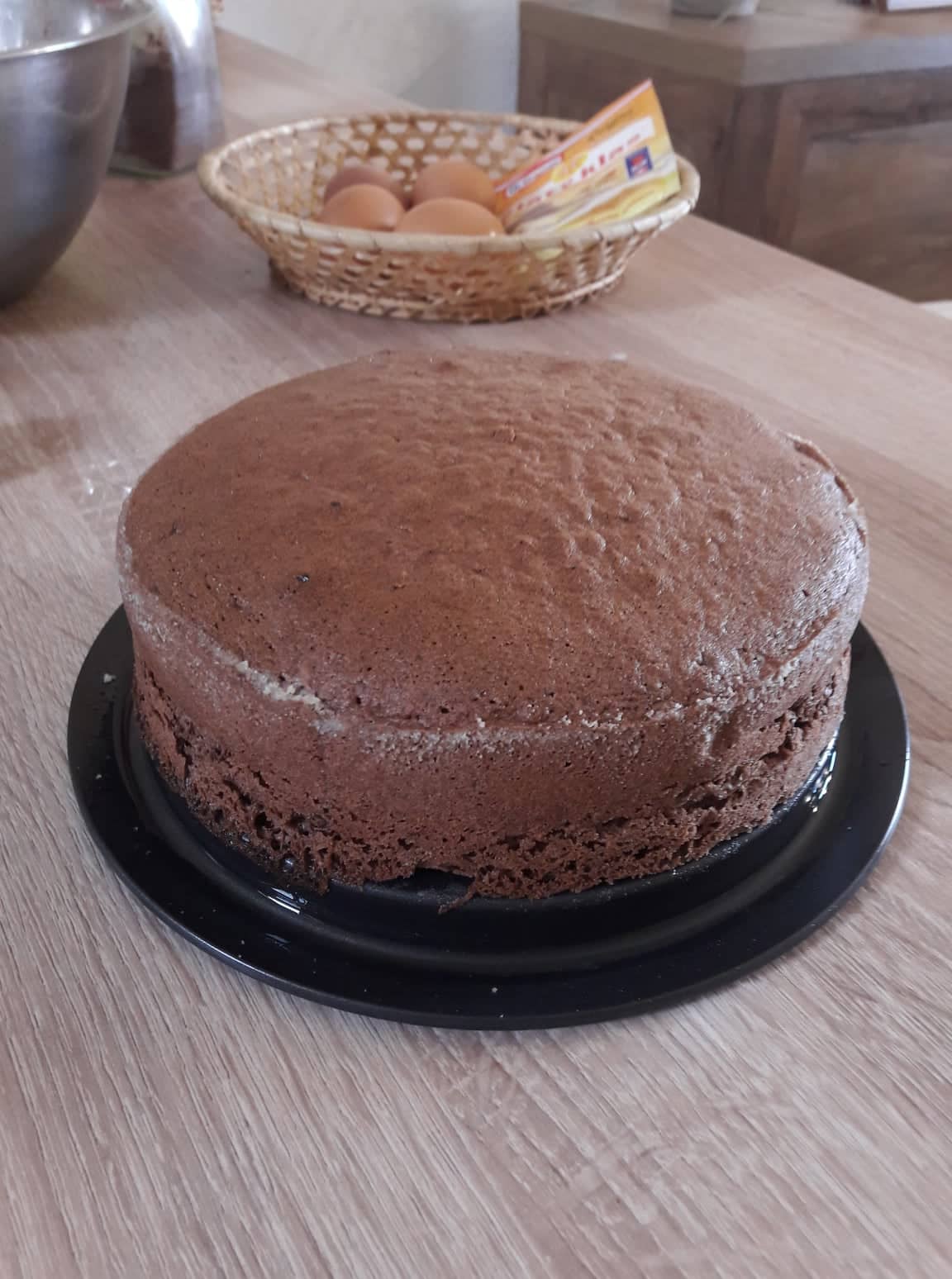 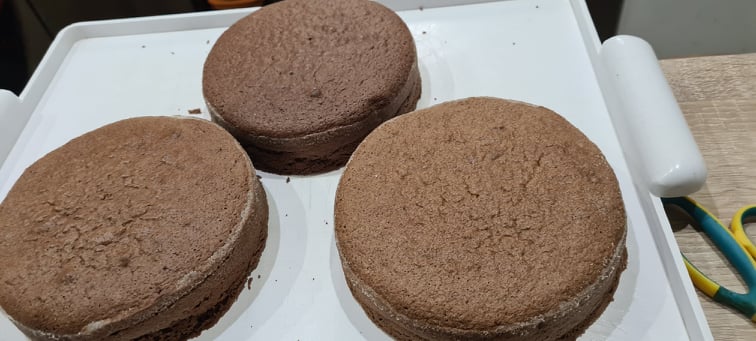 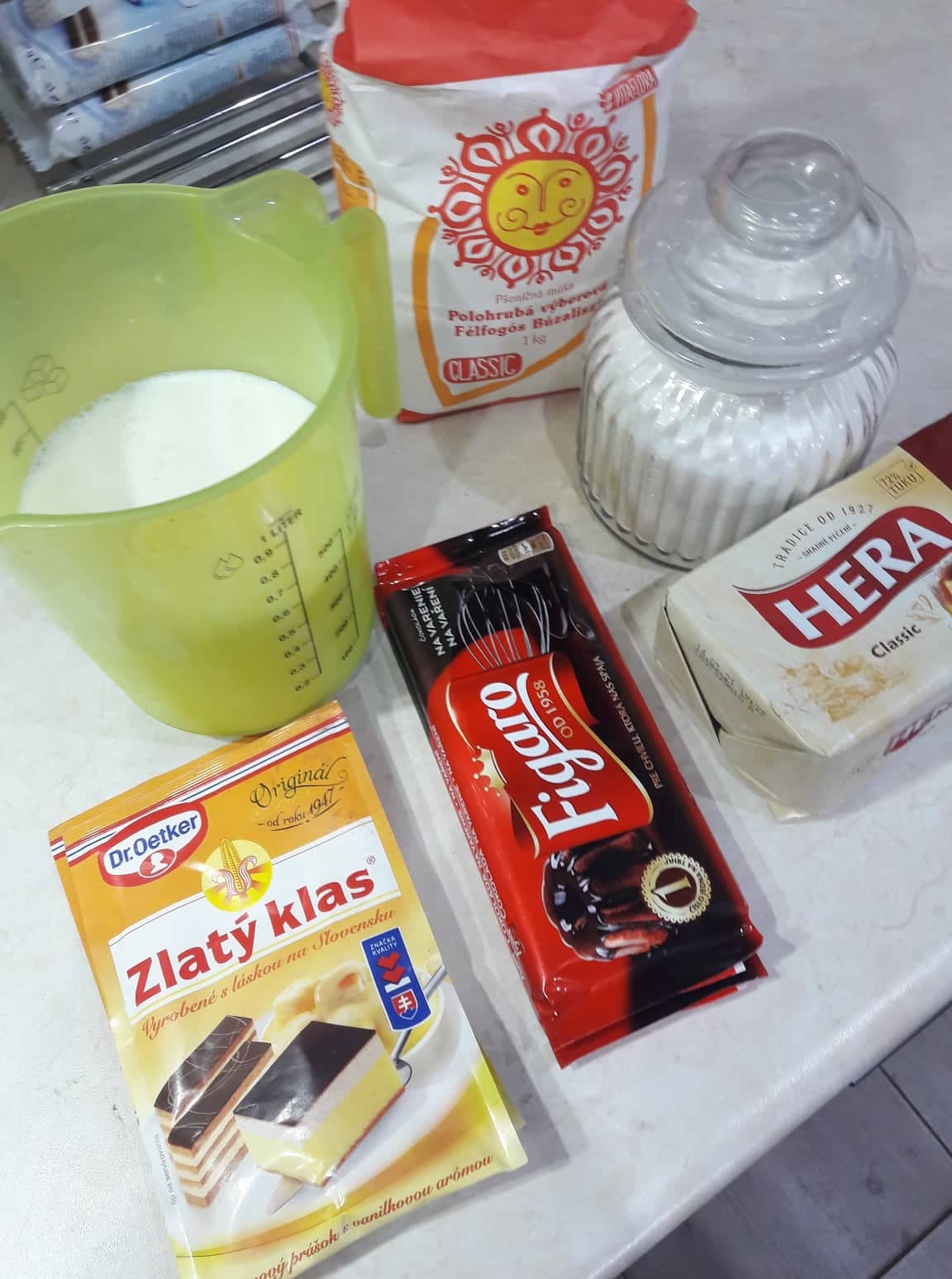 Ingrediencie do krému:
Kým nám piškóta vychladne pripravíme si krém :  		1. Mlieko, zlatý klas a vanilkový cukor, kryštálový cukor  zmiešame spolu a  privedieme do varu. Varíme dovtedy až kým krém nezhustne.
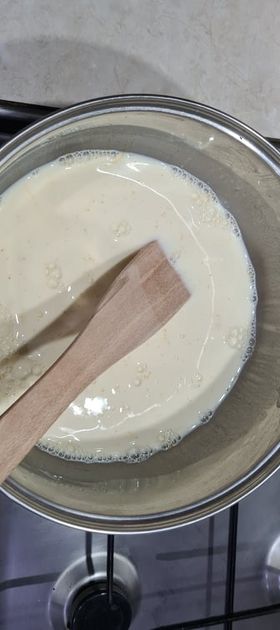 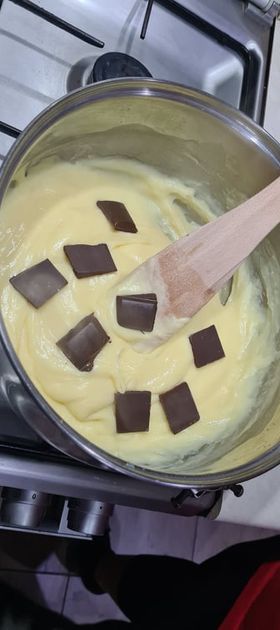 2. Do uvareného krému pridáme  čokoládu a pomiešame to
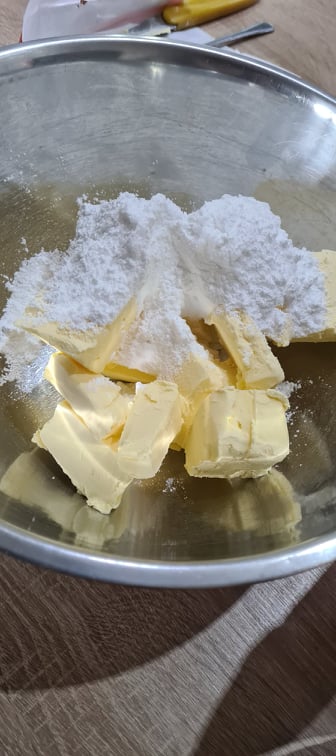 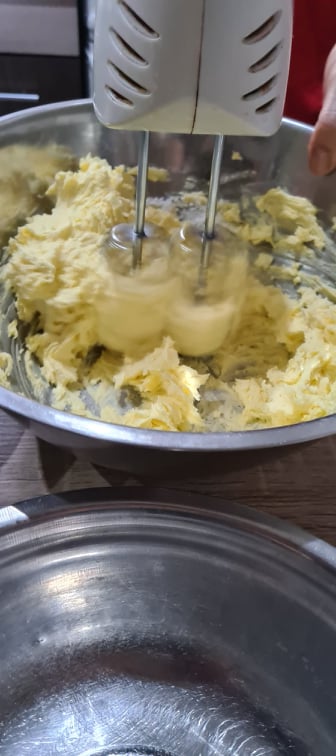 3.Krém necháme vychladnúť, zatiaľ si  vymiešame maslo s práškovým cukrom
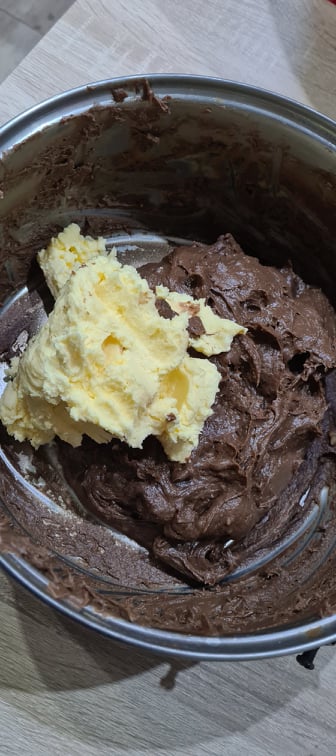 4. Do vychladnutého krému pridáme maslo vymiešané s cukrom, celé to spolu zmiešame
5.Krém necháme  postáť trochu v chladničke, zatiaľ si pripravíme ozdoby na tortu
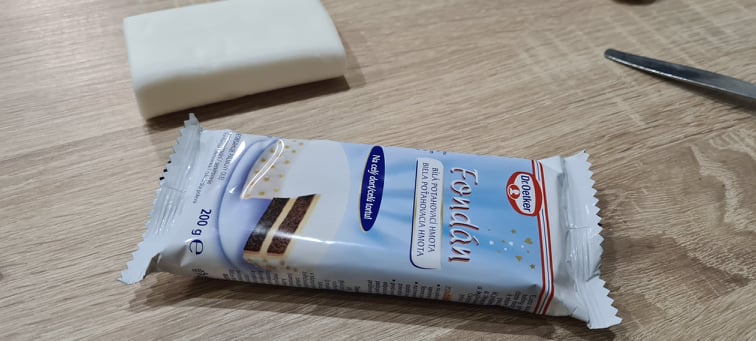 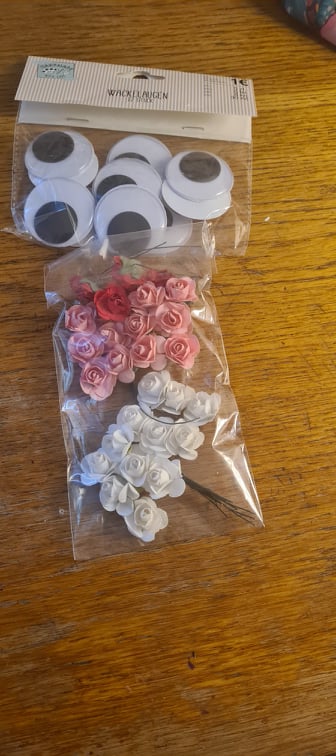 Ozdoby na tortu som si pripravila z fondánu,  oči a kvietky som kúpila už hotové , tie sa zjesť nedajú
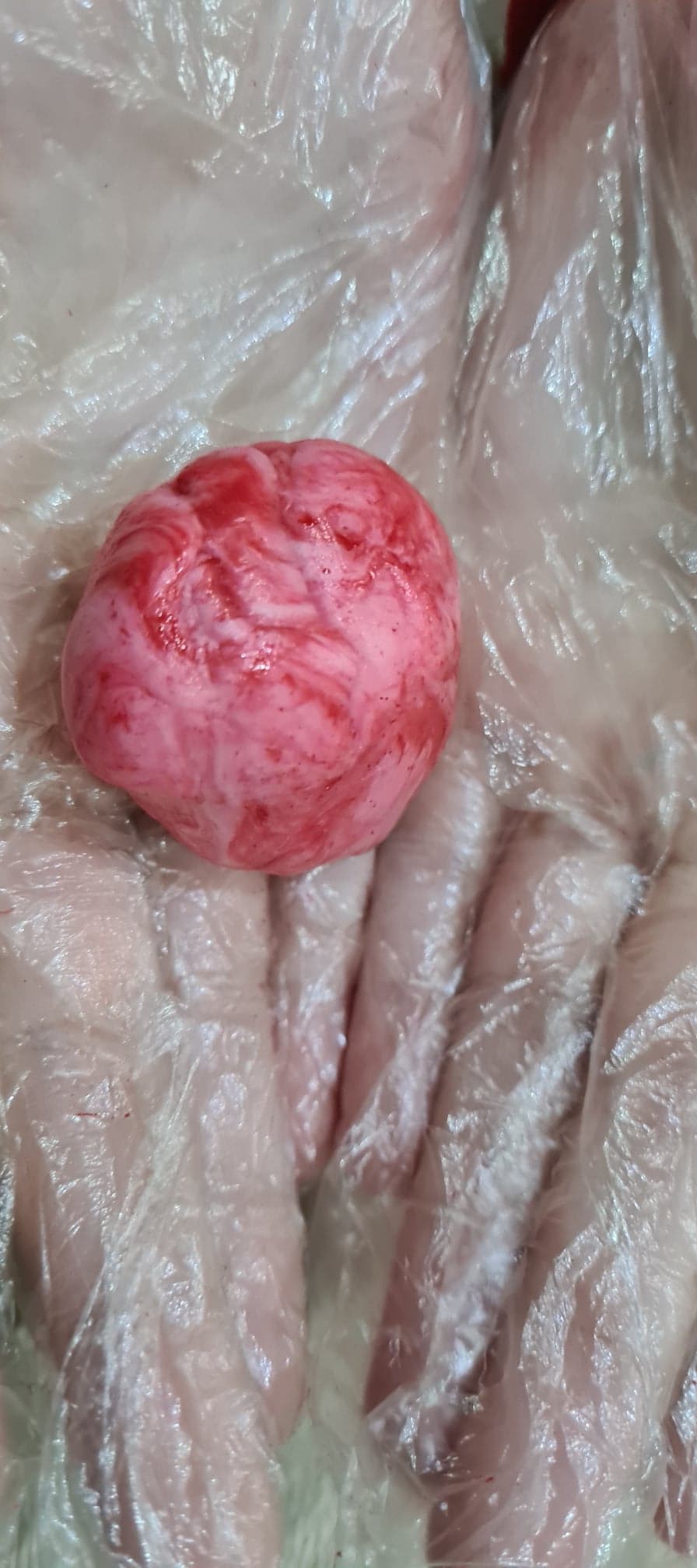 Nos som si vymodelovala a na zafarbenie som použila červenú cukrársku farbu
Potom som si spravila uši a parožie,tu som na zafarbenie použila kakao
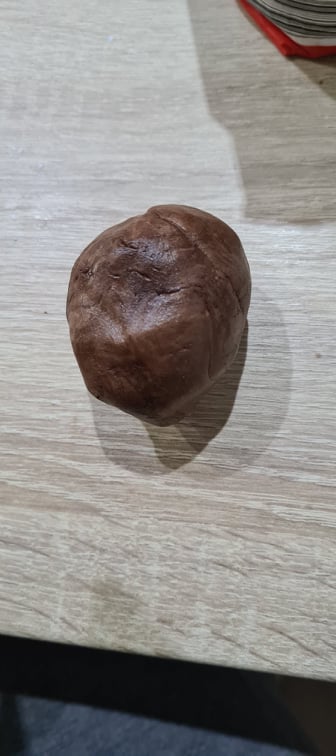 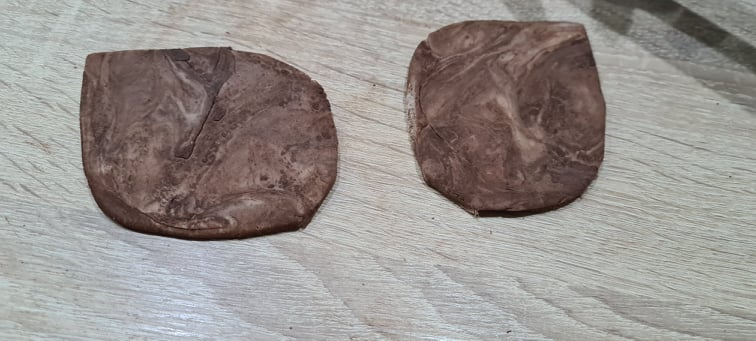 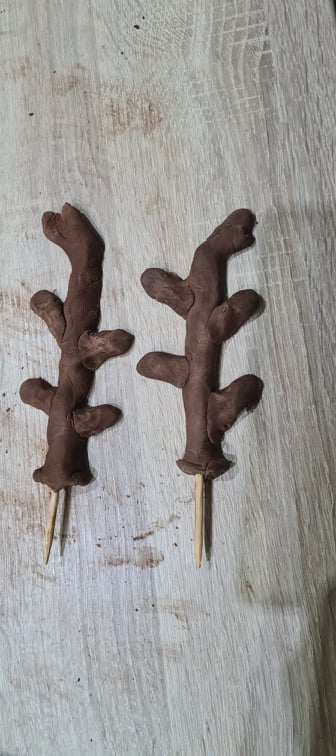 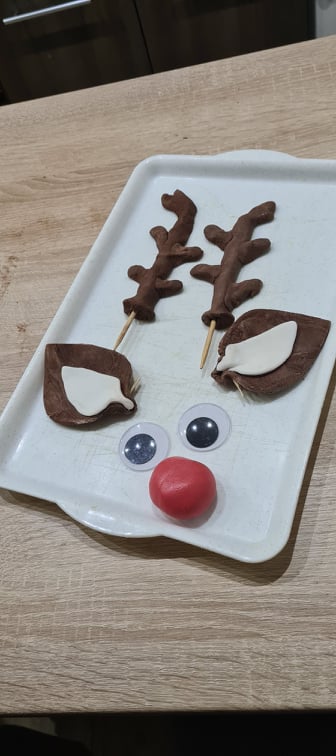 Hotová dekorácia
Krém natrieme na  piškóty
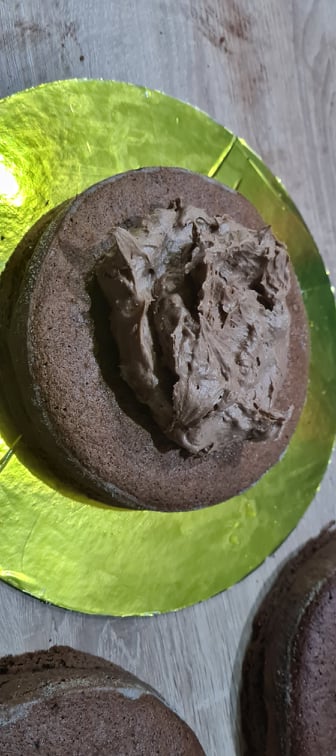 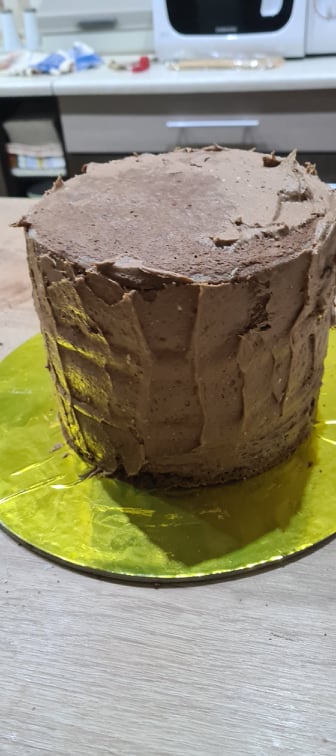 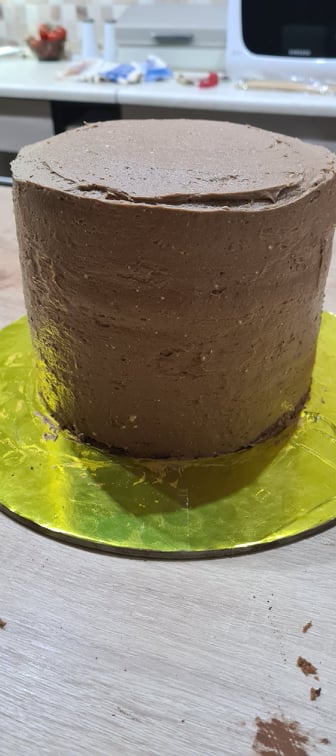 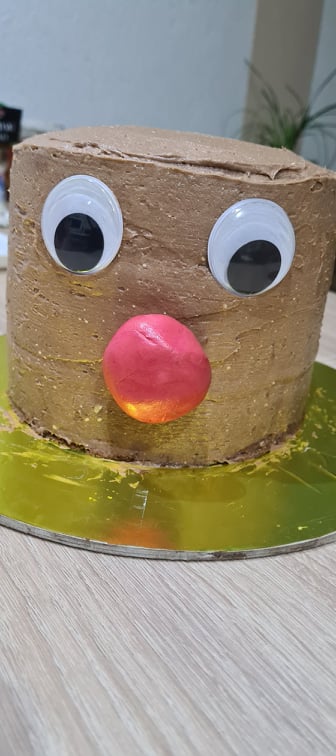 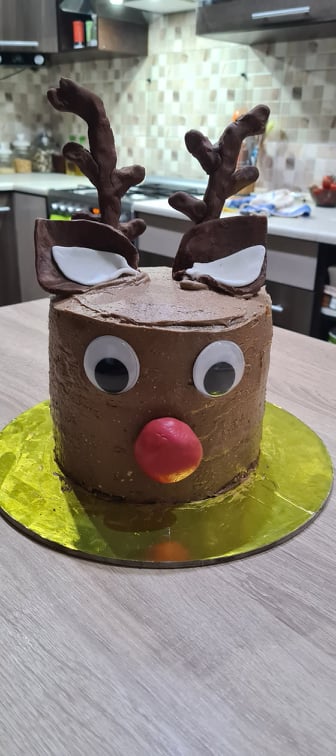 A môžeme začať zdobiť:Nos, ušká a parožie som si napichala na špajdle a tak som ich zapichla na tortu
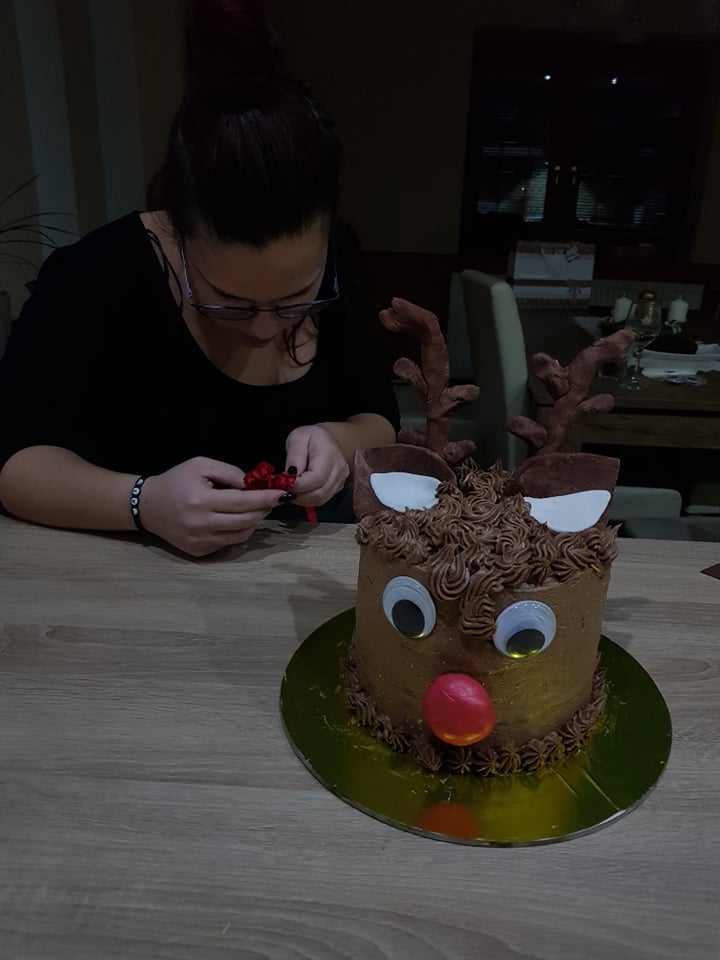 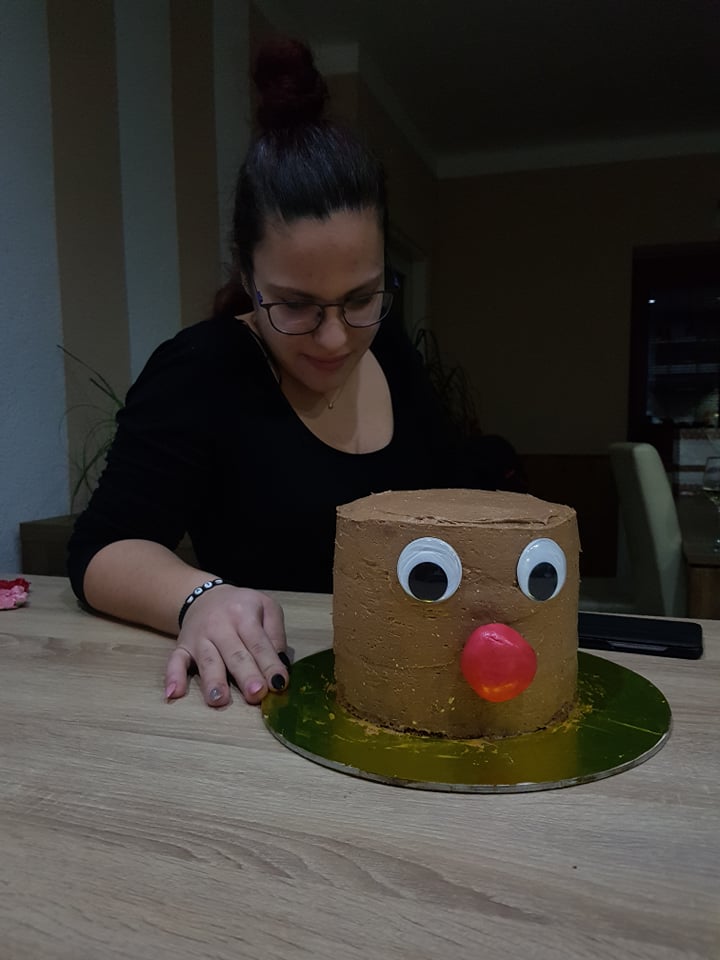 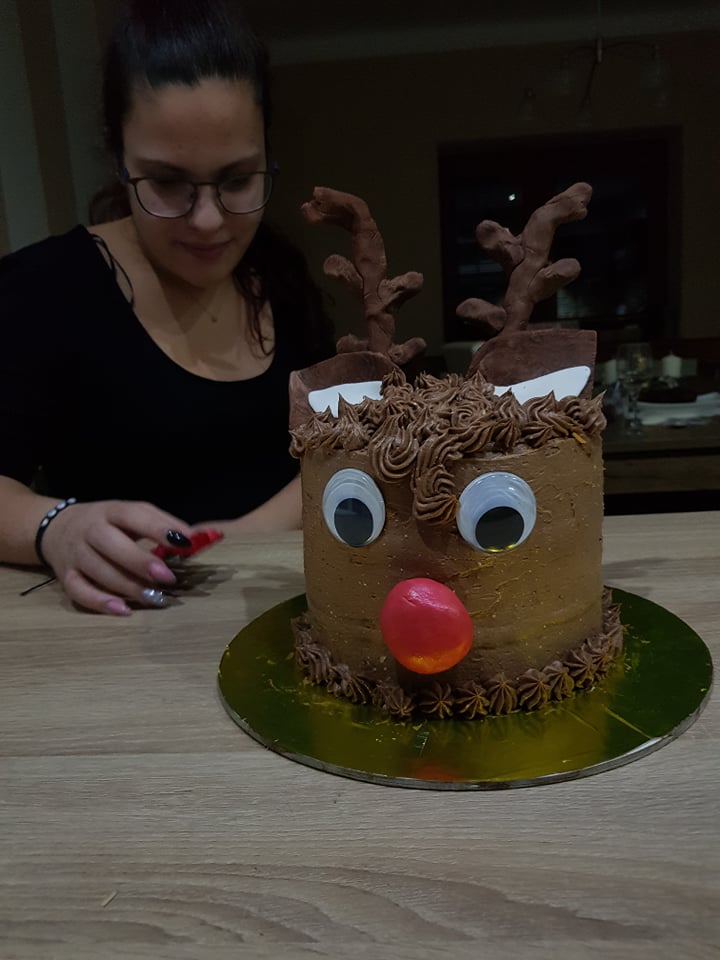 Do cukrárskeho  sáčku na zdobenie som si dala krém a dozdobila tortu
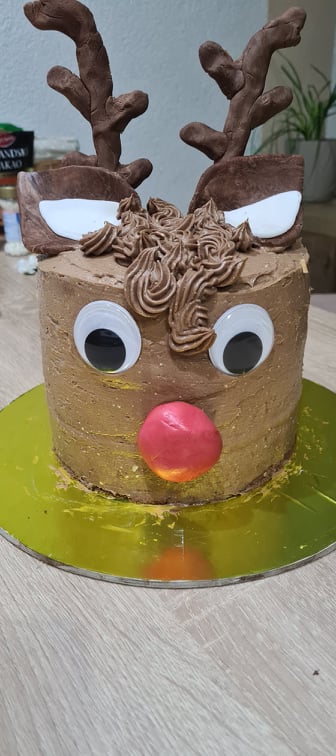 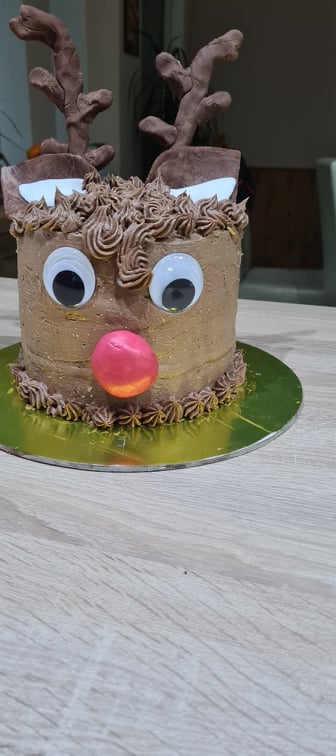 Nasleduje  zdobenie podľa mojej fantázie
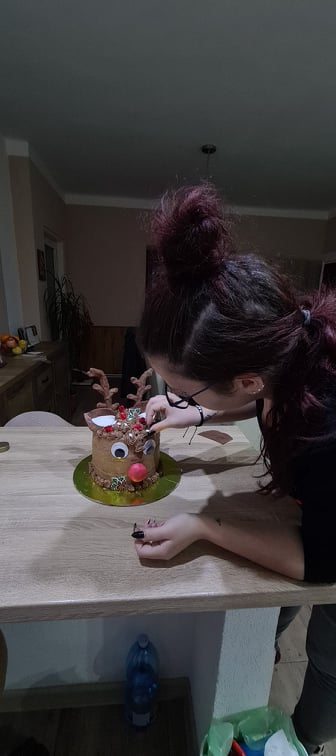 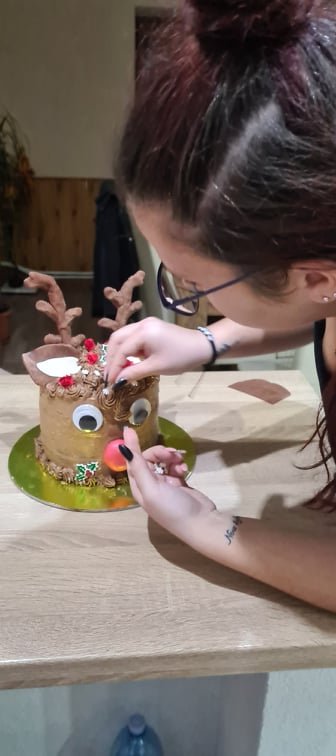 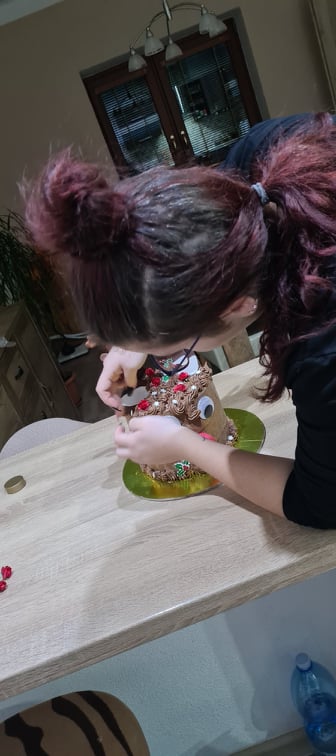 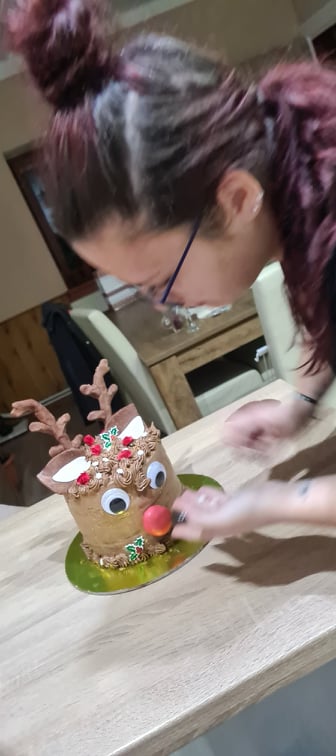 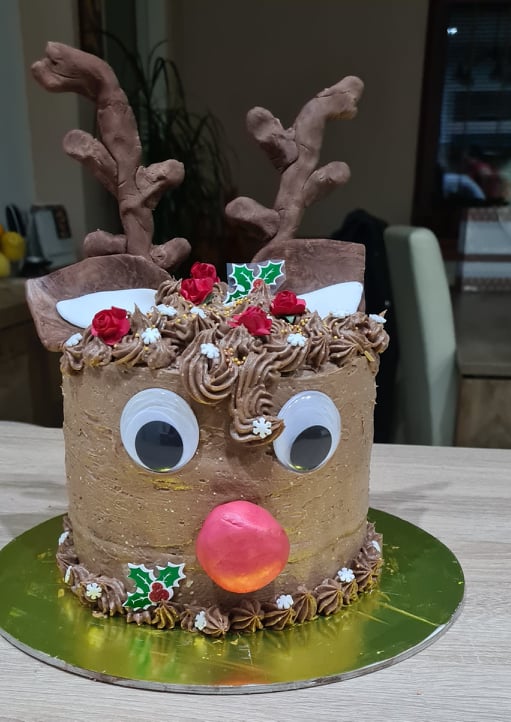 Pre ešte lepší vzhľad torty som si pripravila aj malých sobíkov z muffinov
Ingrediencie:
2 poháre polohrubej múky
1 pohár cukru
1 pohár mlieka
3/4 pohár olej
2 ks vajec
1 ks prášok do pečiva
1 ks vanilkový cukor
1/2 pohár kakaa
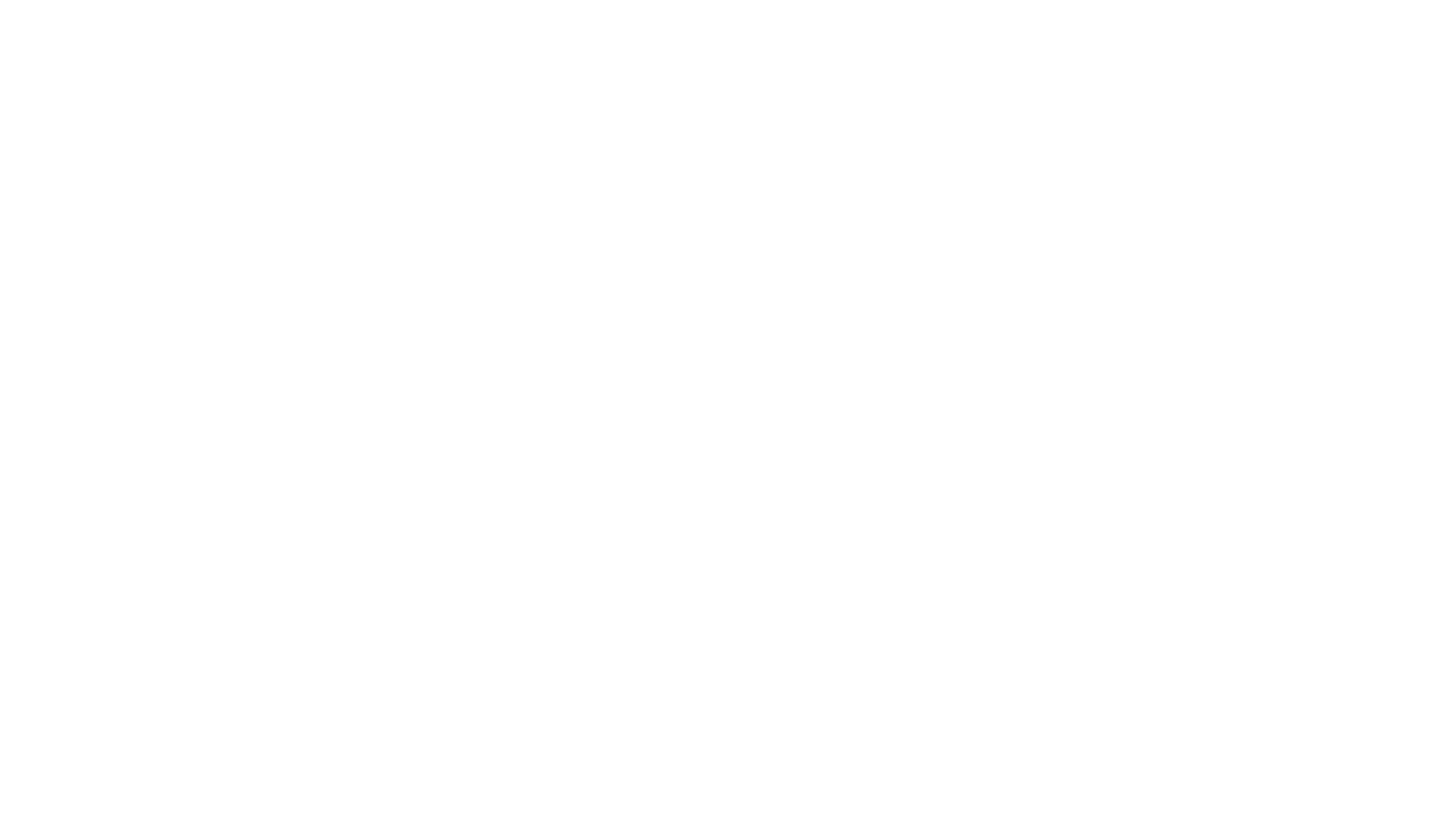 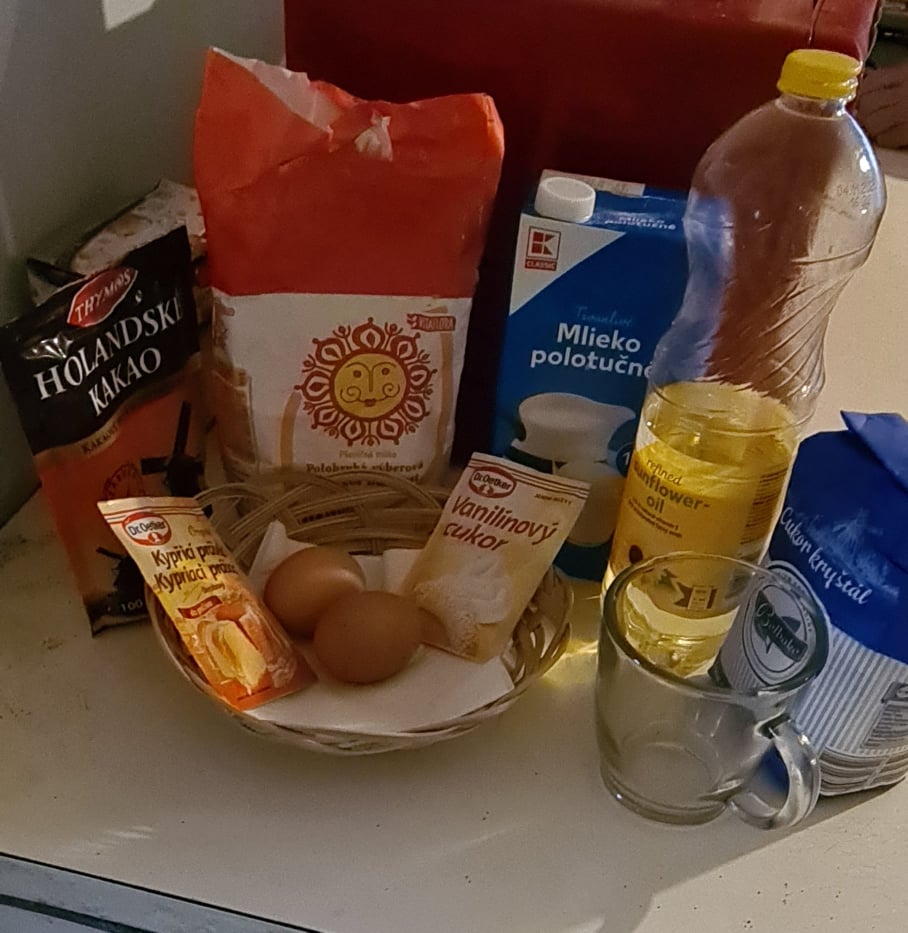 Postup :
Všetky ingrediencie spolu vymiešame
 Naplníme si košíčky cestom a dáme do formy na muffiny
Pečieme v rúre na 180 stupňoch  pečieme cca 10/15 minút
 Upečené vychladnuté muffiny dozdobíme
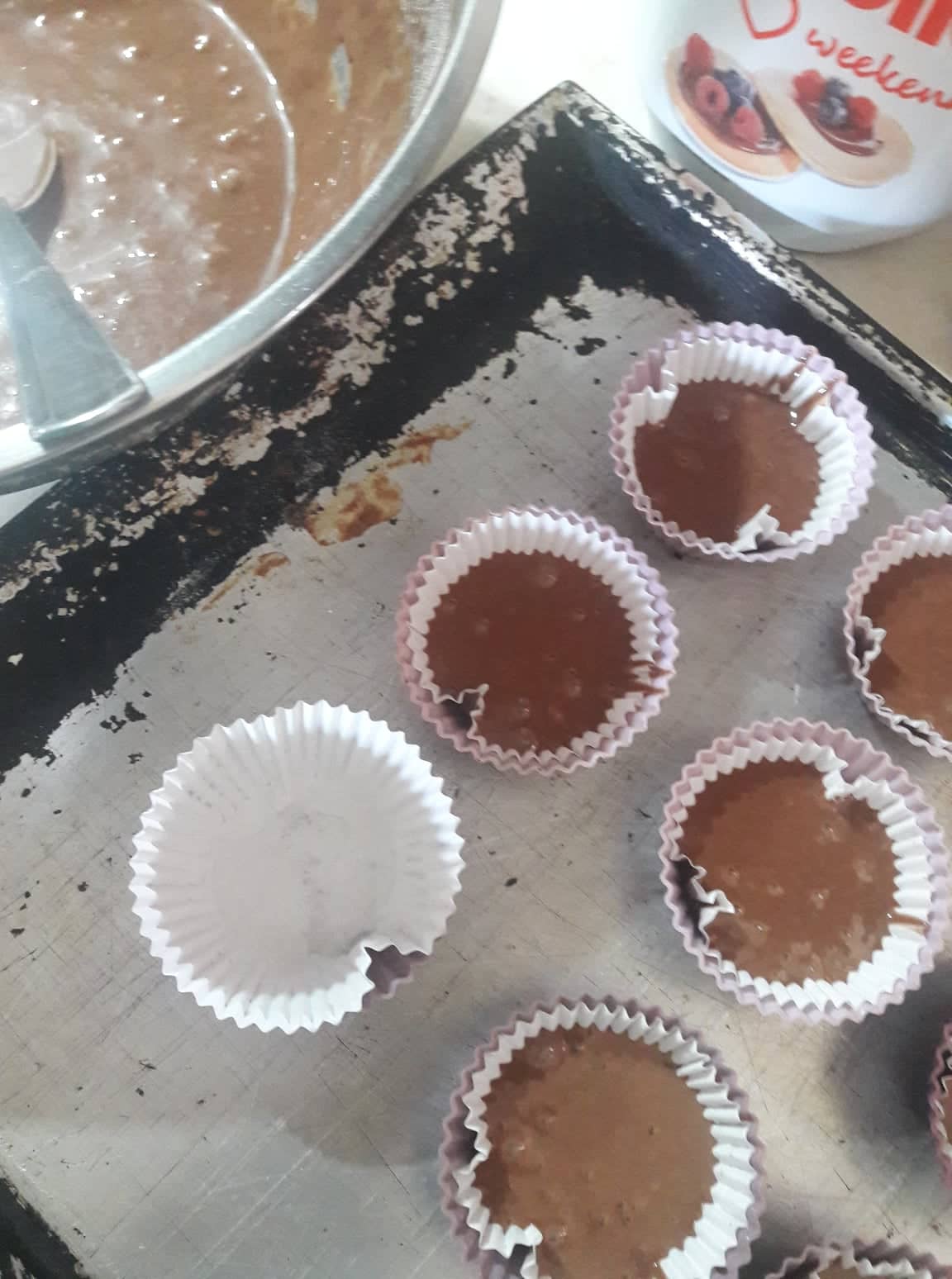 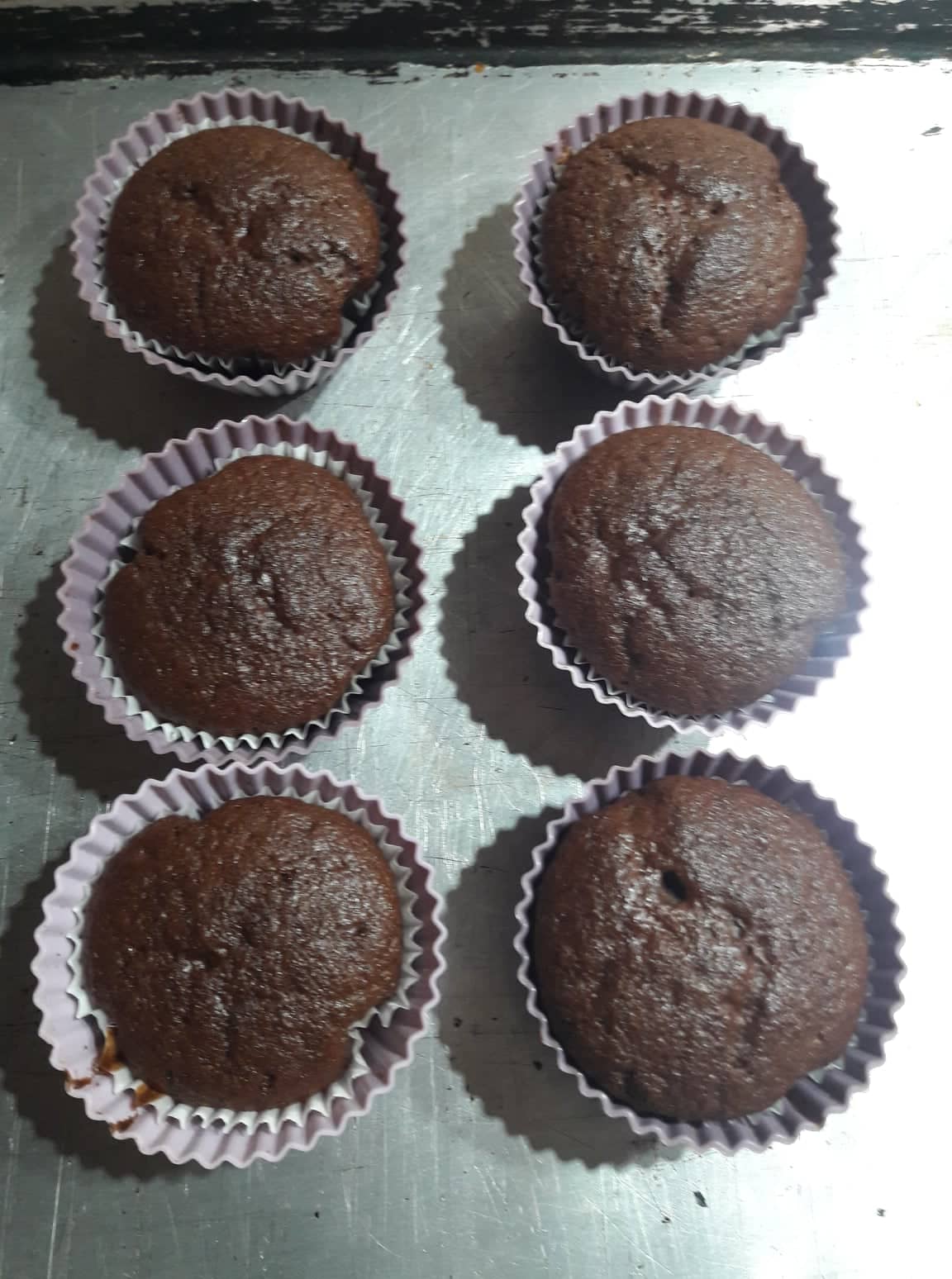 Na zdobenie som použila krém ktorý aj na tortu, lentilky, slané praclíky na ušká , a dozdobila som to    vianočnými dekor cukríkmi
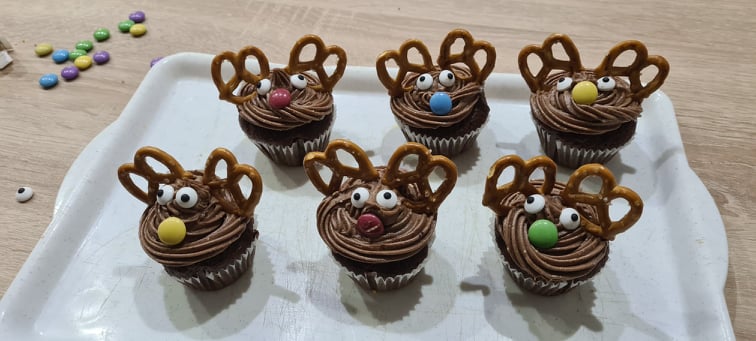 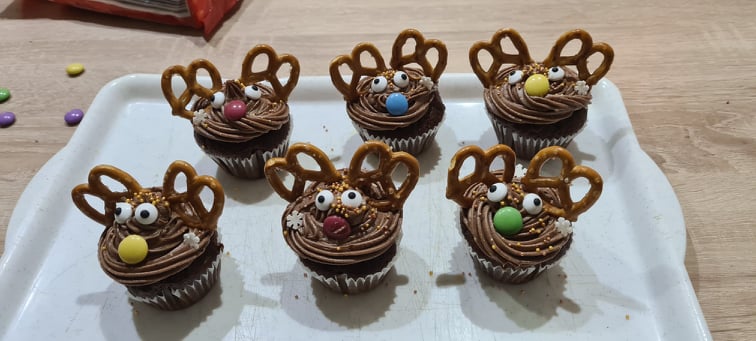 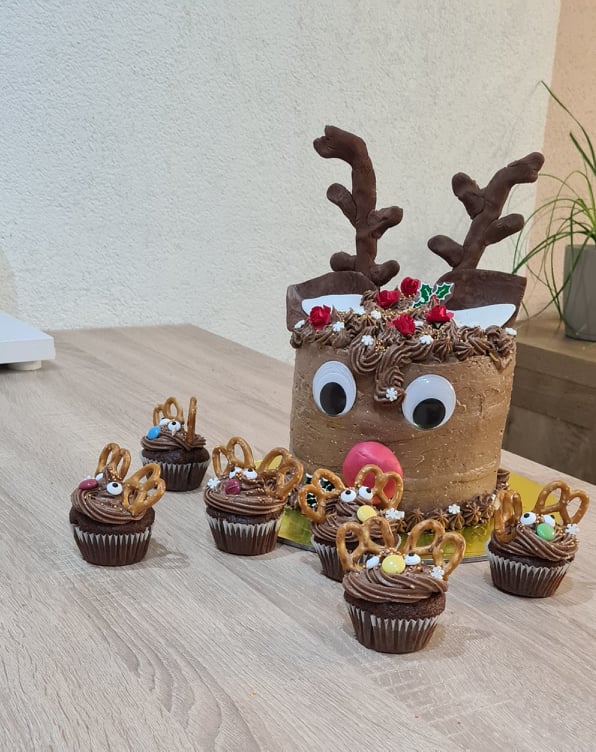 Ďakujem za pozornosť! 